CANTU A TENORE

The Cantu a tenore is a style of polyphonic folk singing characteristic of the Barbagia region of the island. The cantu a tenore  was proclaimed by the UNESCO “Masterpieces of the Oral and Intangible Heritage” in 2005.
The Tenores singing (cantu a tenore) is one of the more ancient ways of singing in the Mediterranean area. Nothing about its origins is sure, but the historians maintain that this traditional polyphony goes back to 3000 years ago. The singing is made a cappella by four male voices (oche, mesu oche, bassu and contra), the main feature of this polyphony is represented by bassu and contra because of their guttural and ancestral sound. 

https://youtu.be/0wLefbOF9uw
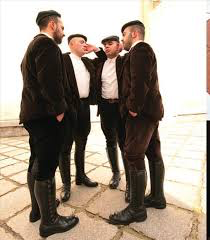 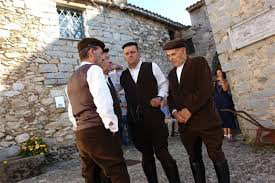 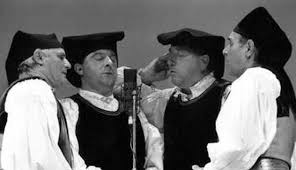 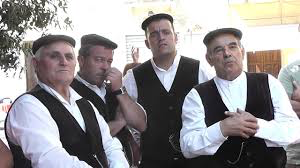 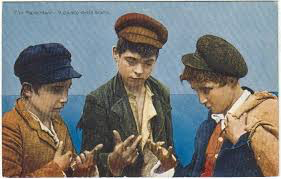 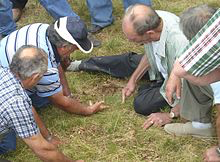 MORRA
 
Morra is a hand game that dates back thousands of years to ancient Roman and Greek times. Each player simultaneously reveals their hand, extending any number of fingers, and calls out a number. Any player who successfully guesses the total number of fingers revealed by all players combined, scores a point. It is played in Sardinian language.
Today, morra can be found throughout Italy (notably in Sardinia, where it is called sa murra), Greece and in other countries, There is also a variant in Spain called “Chinos”where coins are used instead of fingers.

https://youtu.be/BfxjgQst5O8
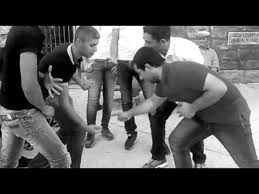 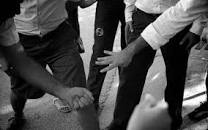 LAUNEDDAS

The launeddas (also called Sardinian triple clarinet or Sardinian triplepipe) are a typical Sardinian woodwind instrument made of three pipes. They are a polyphonic instrument, with one of the pipes functioning as a drone and the other two playing the melody in thirds and sixths.
The launeddas themselves date back to at least the eighth century BCE and are still played today during religious ceremonies and dances (su ballu in Sardinian language). Distinctively, they are played using extensive variations on a few melodic phrases, and a single piece can last over an hour, producing some of the "most elemental and resonant sounds in European music". 

https://youtu.be/nLfIOv78VFI
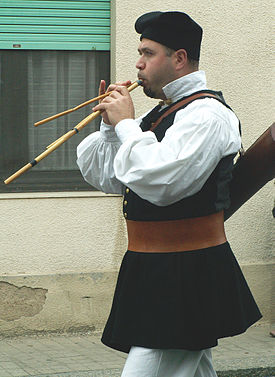 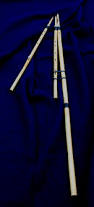 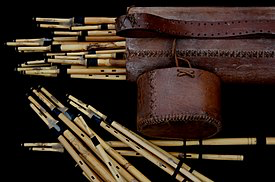 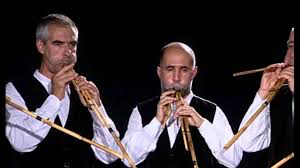 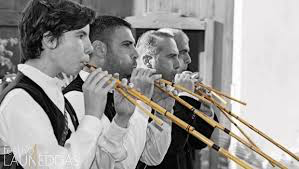 THE BAREFOOT RUN

The Barefoot Run (Corsa degli Scalzi) is well known in Sardinia for the traditional celebrations in honor of Saint Saviour (San Salvatore di Sinis) that take place between the months of August and September. According to the tradition, around the 14th century, during a sudden Saracen incursion into the village, the statue of the saint was brought to safety by men and women, running barefoot, towards the town of Cabras.
The celebrations begin with the procession of the women who, showing off their traditional Sardinian costume, lead the small statue of Santu Srabadoeddu from the town of Cabras to the village of San Salvatore, in a swirl of colours, voices and prayers.
The first weekend of September, on Saturday morning, hundreds of men, boys and children, dressed in a white tunic, dissolve their votes, and run barefoot bringing the statue of Santu Srabadoi to the small village. https://youtu.be/v0TQr_D24sk
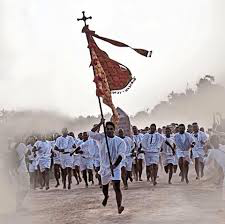 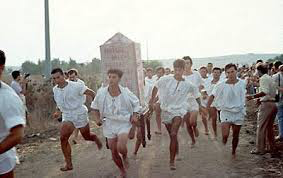 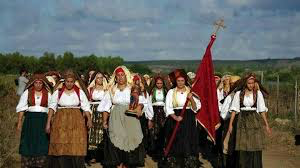 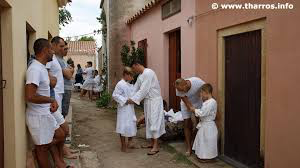 BALLU TUNDU

Ballu tundu  is a traditional Sardinian folk dance which is typically danced in a closed or open circle. The dance was described as early as 1805. In northern and central Sardinia, the dance is lively and animated with leaps and agile movements and usually accompanied by a choir of three or more singers in the center of the circle. In other areas, the dance is done to launeddas but the accordion had also made its appearance by the 19th century. 

At least in the past, the manner of holding hands was very important and followed strict rules. Married or engaged couples could hold hands palm to palm with fingers entwined, but a man could not do this with a young girl or another man's wife. If a stranger entered the circle, he had to do so to the woman's right so as not to come between her and her husband. https://youtu.be/_xvZ11jJO80
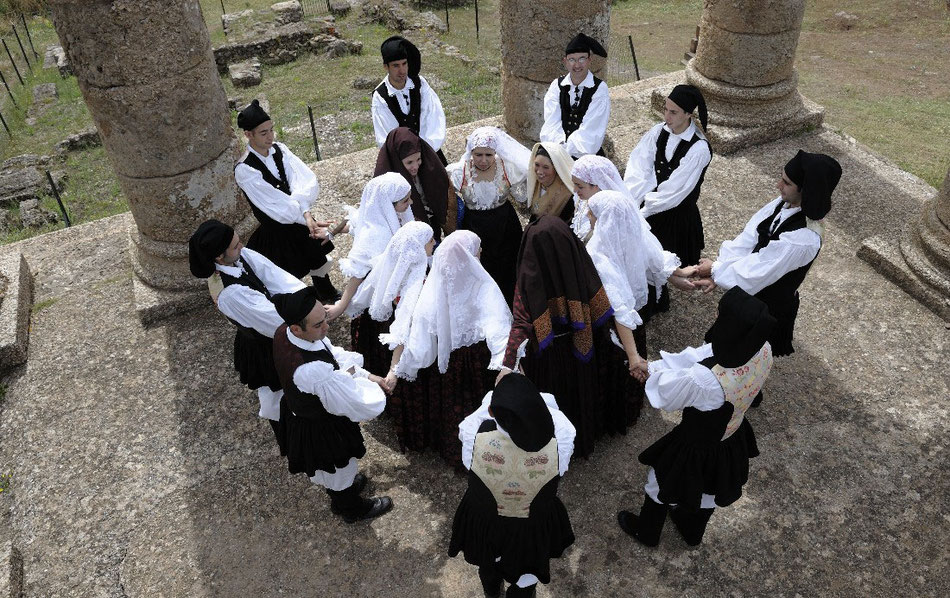 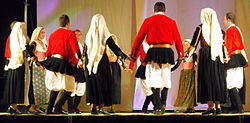 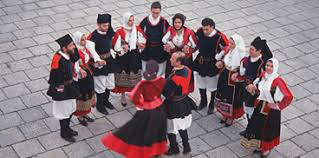 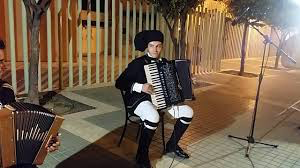 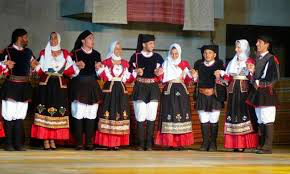 The Faradda di li candareri  (The Descent of the Candelieri) it's a devotional procession in Sassari, in which enormous wooden candles are carried by members of the city guilds from the town centre to the church of Santa Maria of Betlem, in commemoration of the end of the plague in 1582.

There are approximately ten large candles, each representing a gremio (guild), and hence a corporation: public-transport workers, shoemakers, agricultural workers, blacksmiths, carpenters, butchers, farmers, masons, greengrocers, piccapietre (stone-cutters), tailors and wayfarers.

The large wooden columns are carried on the shoulders of the gremianti (members of the guilds), accompanied by the rhythm of pipes and drums. The ritual ends with the fulfilment of the vow inside Santa Maria di Betlem, where the gremi rotate each Candlestick three times in honour of the Virgin Mary. https://youtu.be/oN11ehFE6lQ
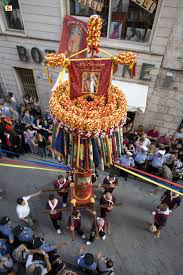 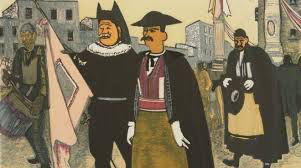 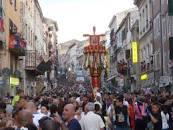 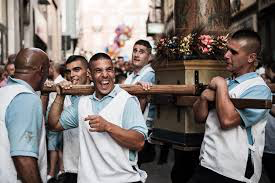 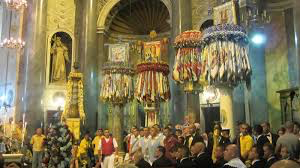 THE ARDIA 

The Ardia of Sedilo takes place on the 6th and 7th of July with a  reckless horse-race around the Church of San Costantino (in Sardinian, Santu Antinu).












S'Ardia celebrates the memory of an historic battle, that represents the victory of Christianity over Paganism. The Feast is made up of two phases: at first the celebrations take place in the main square of Sedilo, where the parish priest officially appoints the three riders that will receive the “pandelas”: the small flags that will turn them into representatives of Christianity.
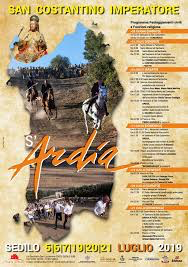 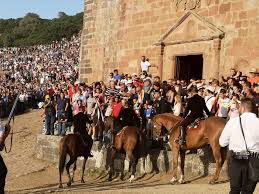 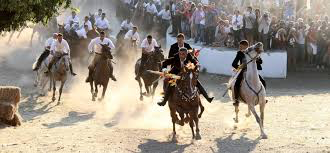 The three riders, together with the escorts (sas iscortas) will have the task to defend the “pandelas”. That's how the second phase of the rite begins, when the riders head towards Su Fortigheddu: the promontory that overlooks the entrance arch of the sanctuary. 











After receiving the parish priest's blessing, the beautiful and mad race begins around the sanctuary of Santu Antinu.

https://youtu.be/zhD2dlM2ry8
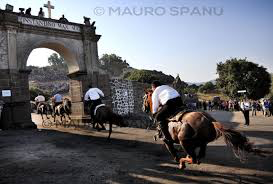 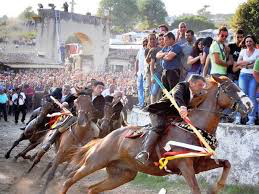 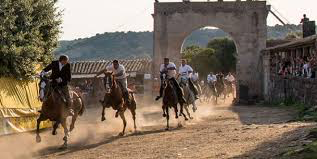